Exploring Accessibility in Open Online Learning
Mary J. Ziegler
November 15, 2017
Accessing Higher Ground
1
Hi!  I’m Mary,
your tour guide and fellow explorer
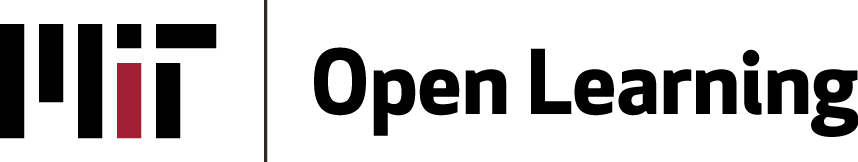 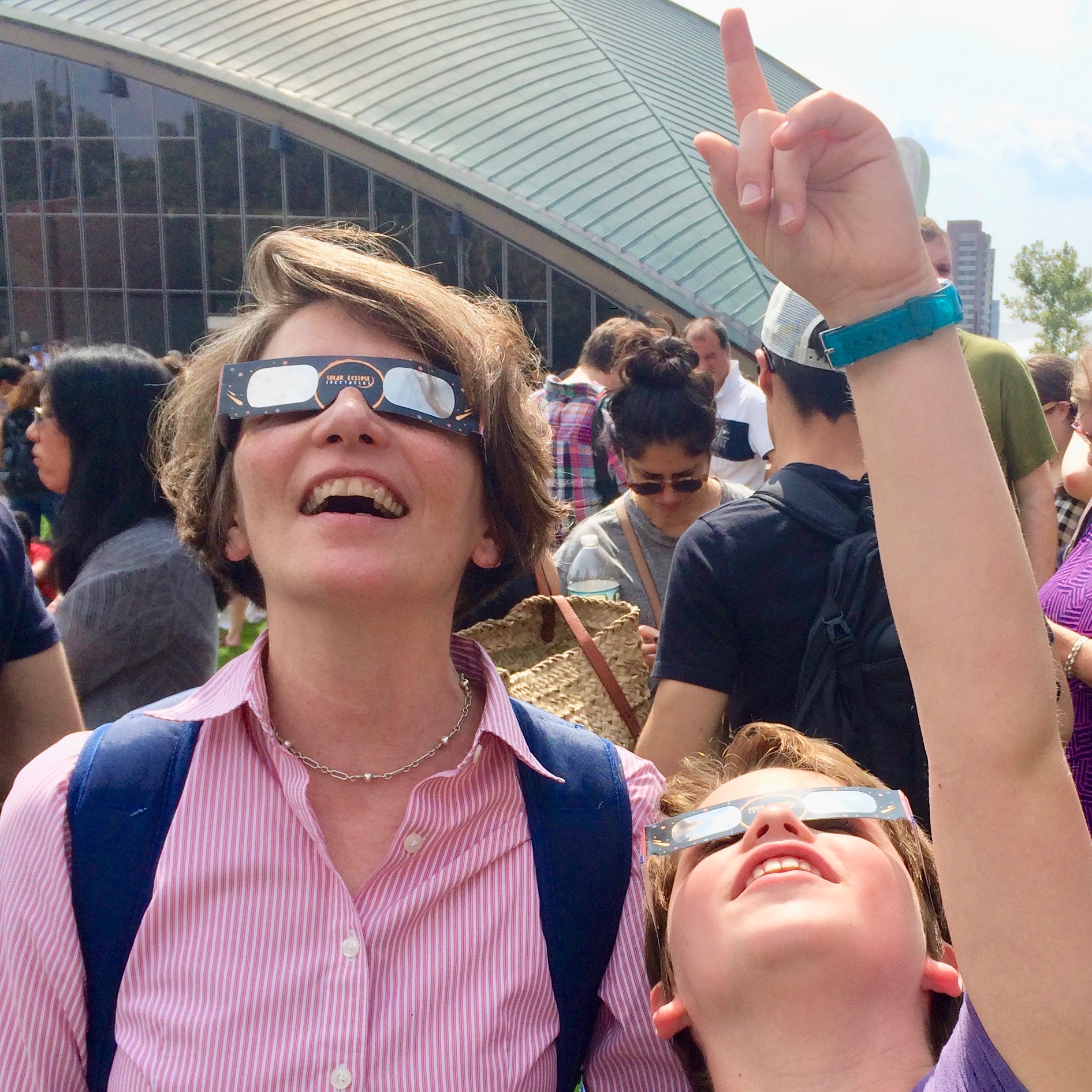 Mary Ziegler
MITx Open Learning
maryz@mit.edu
@youhavetime
2
Let’s Go Accessibility!
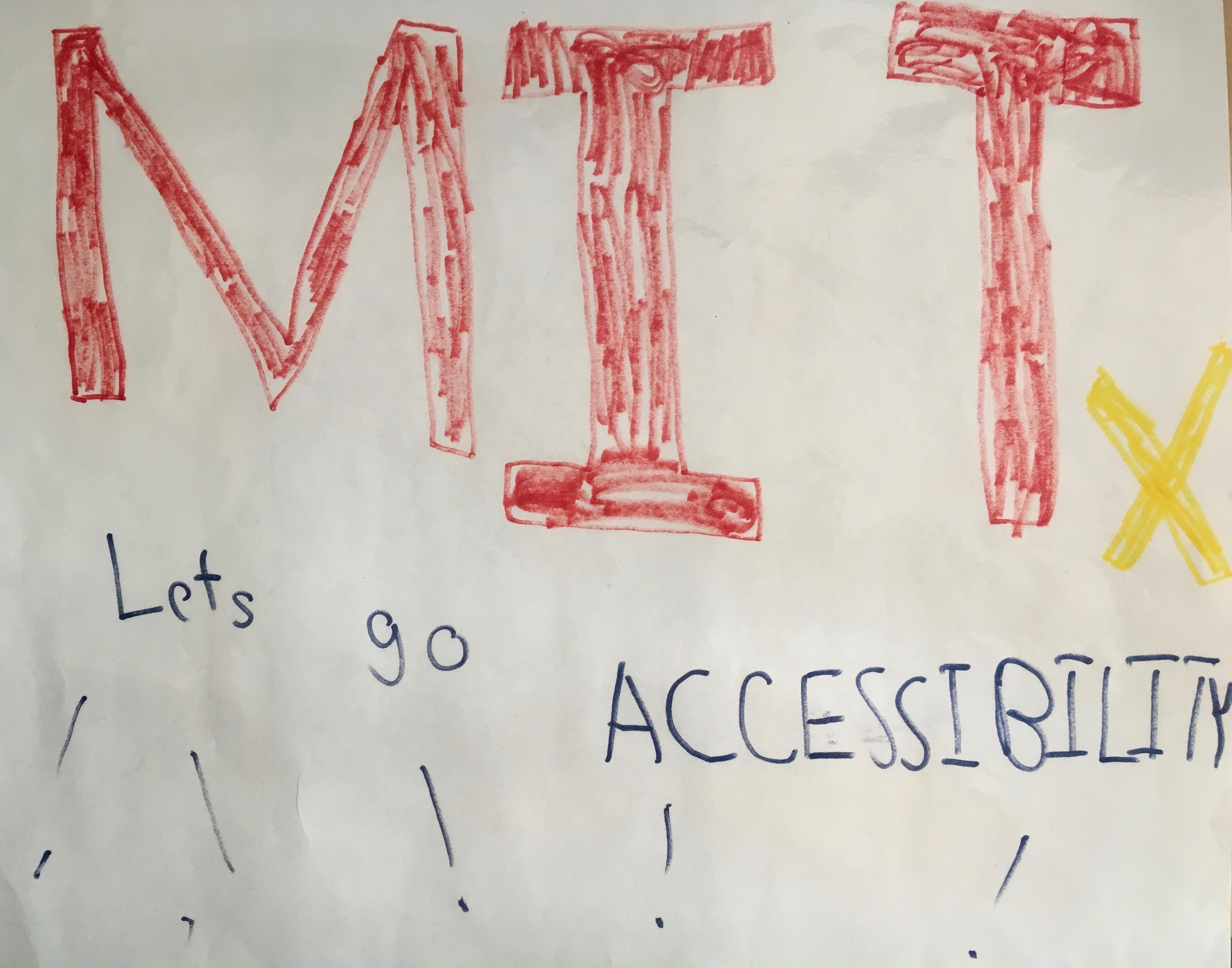 3
Open and Online
Global Reach
New Forms and Opportunity
Digital connection
4
Global Reach
2016 stats report on MOOCS by Class Central
58 Million learners 

edX News video on edX October 17, 2017 
I3 million learners, Ages 7-95, All countries

MITx
2.7 million active learners

Learners with disabilities?
Open University UK starting to gather stats
5
New Forms of Learning
“Openness unlocks new forms of pedagogy, new ways of engaging, and interacting with one another.”
		David Wiley Introduction to Open Education

“Many students already learn differently. They’ve only known content that responds to them.  Online learning allows students to go back to lessons, again and again, to rewind and to pick up all the points they didn’t get the first time around.” 
	Allison Schrager and Amy Wong, The Vanishing University
6
Open brings new opportunity
Removes physical barriers
Supports flexible learning styles
Encourages social inclusion 
Leads to future opportunities
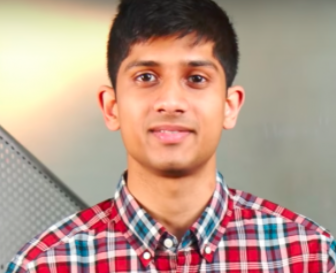 MIT Alum Amol Bhave’s story of
OpenCourseWare and MITx leading
him to apply to MIT
7
How learners connect to open online learning
Internet connection
→ Learning Platform
→ Course Curriculum
→ Learner Technology

All learners need technology to connect.
8
2. Learning Online
Connecting learners to content and teachers
9
Contributors to Open Online Learning
10
Learner tasks and online technology
11
How learners with disabilities access online content
Screenshot sample of educational chart.
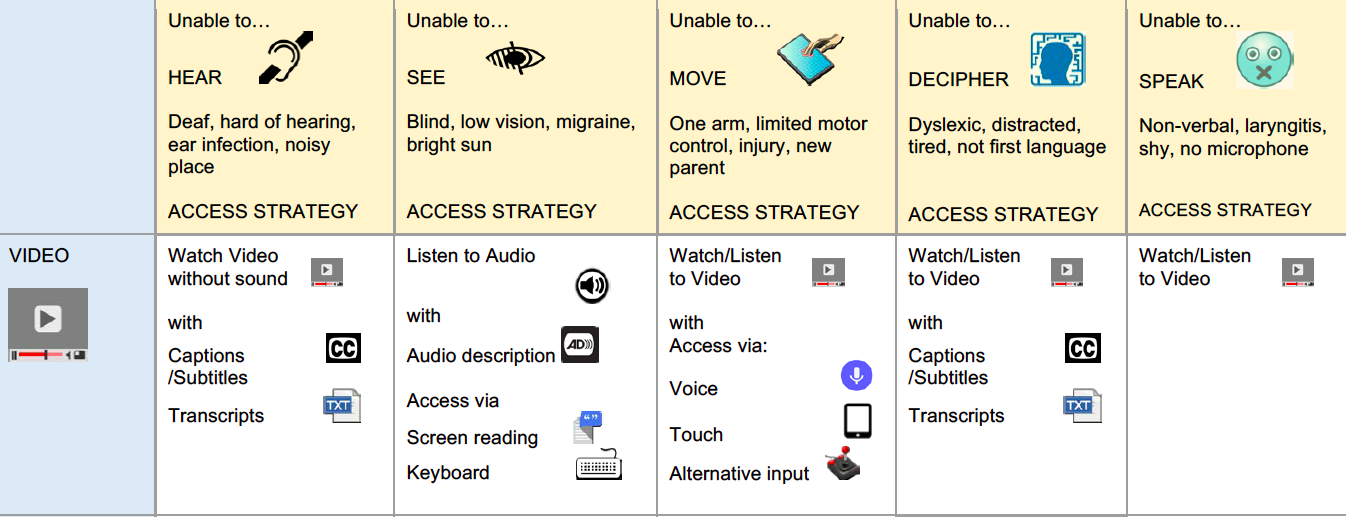 12
Flexible access video example
Video (variable speed)
Audio which describes visuals
In-line captions
Interactive transcript (searchable)
Transcript file (text or SRT format)
Video file 
PDF file of graphic
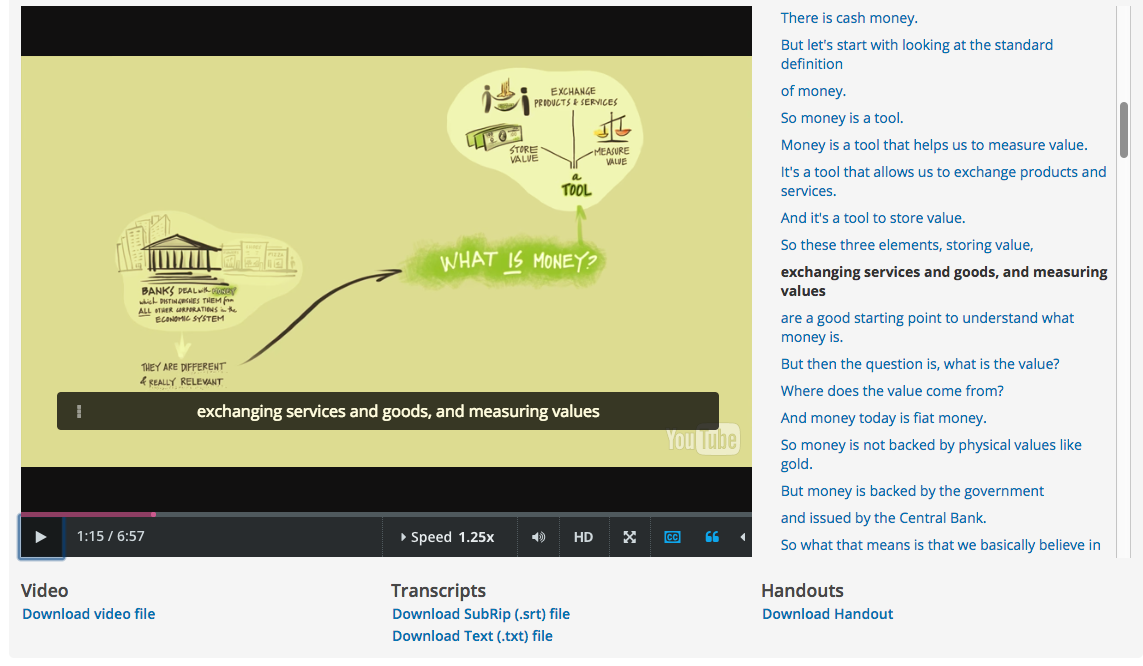 6
Screenshot taken from MITx course on edX: Just Money: Banking as if Society Matters
13
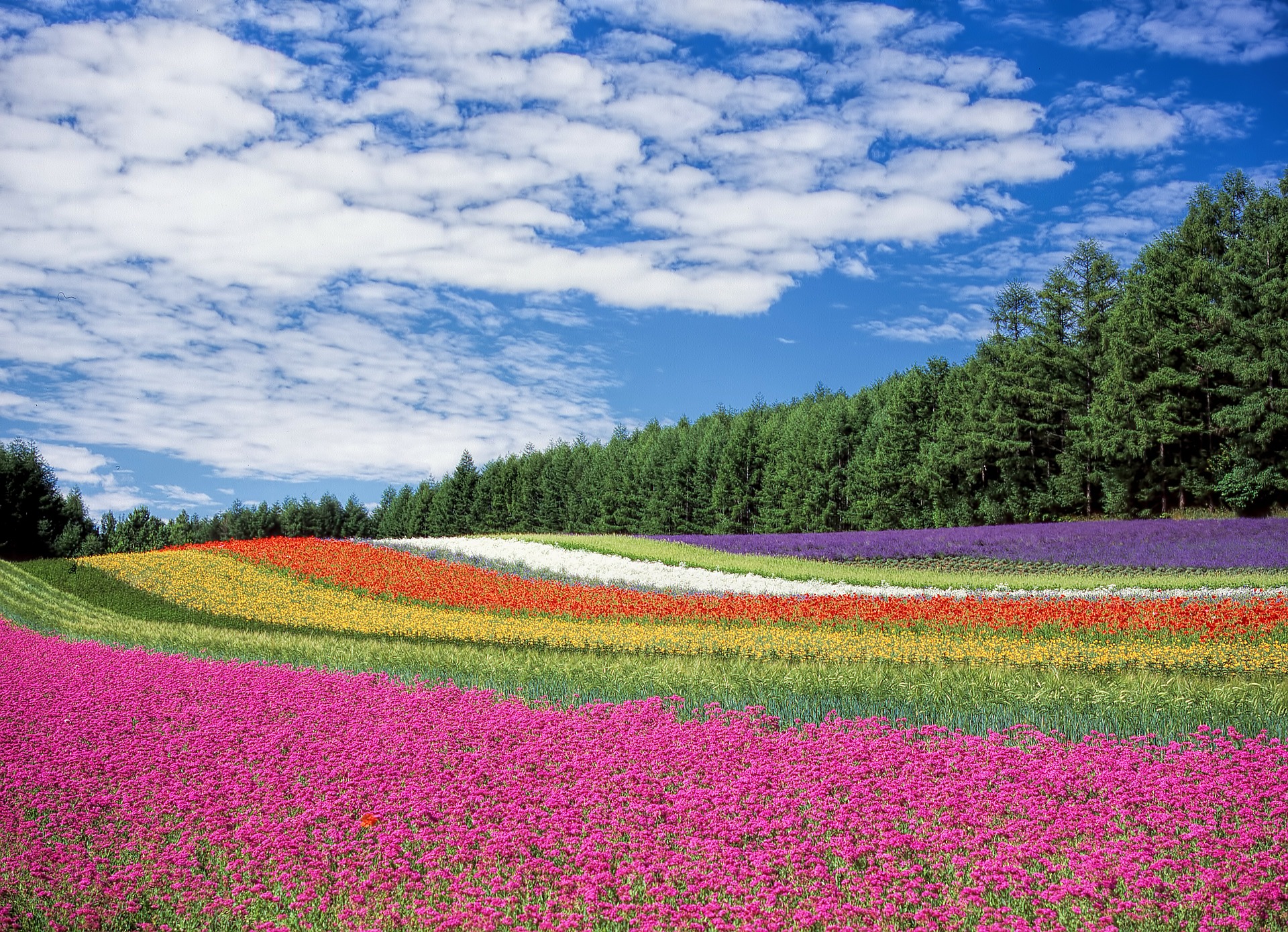 Accessibility Gardening: Planting Seeds in Open Learning
Goals
Strategies 
Partners
14
Open Learning
Accessibility Mission – 
Promote curriculum accessible to learners with disabilities
Design 
and 
Develop

Guided by W3C WCAG
Engage 
with 
Learners 

Guided by ADA/504
Innovate for
Inclusion


Lead with  Technology
Foundation of International, National, and Local 
Guidelines and Policy
15
[Speaker Notes: \]
Design and Develop 	Accessible Curriculum
Strategies
Goal
Partners
EdX Accessibility
MITx Educational Technologists
Instructional Designers
MITx Engineers
MITx Course teams
Faculty
Design and develop accessible digital learning course platforms, content, tools, assessments, discussion forums, and enhancements
EdX platform accessibility collaboration 

Resources and Guidance on how to apply W3C Web Content Accessibility Guidelines

Feedback loop learners in courses
16
EdX Platform Accessibility
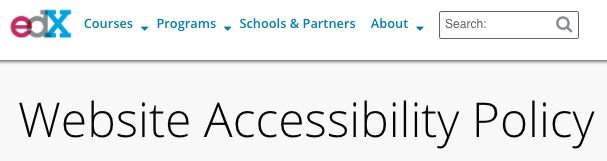 Policy 

Guidance
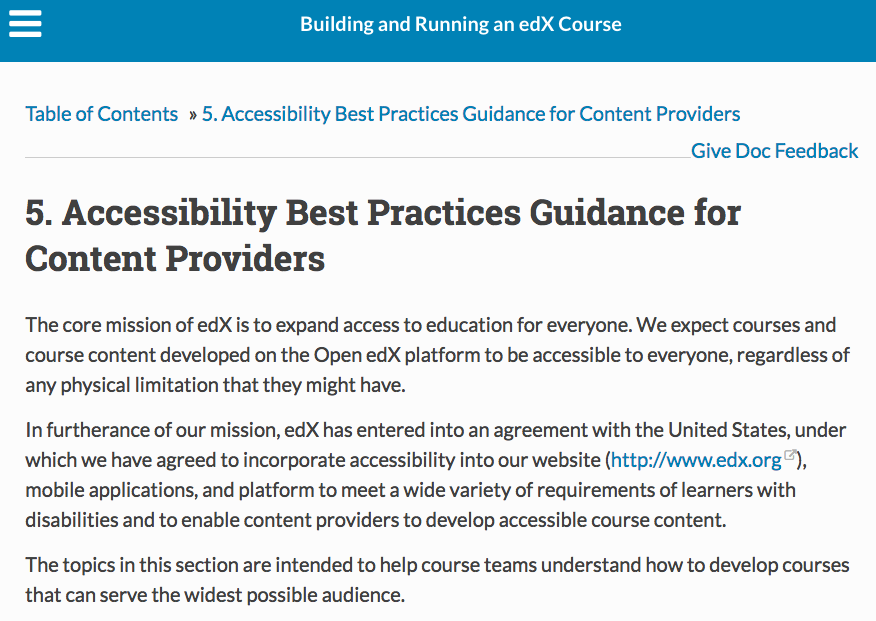 17
MITx Services Online
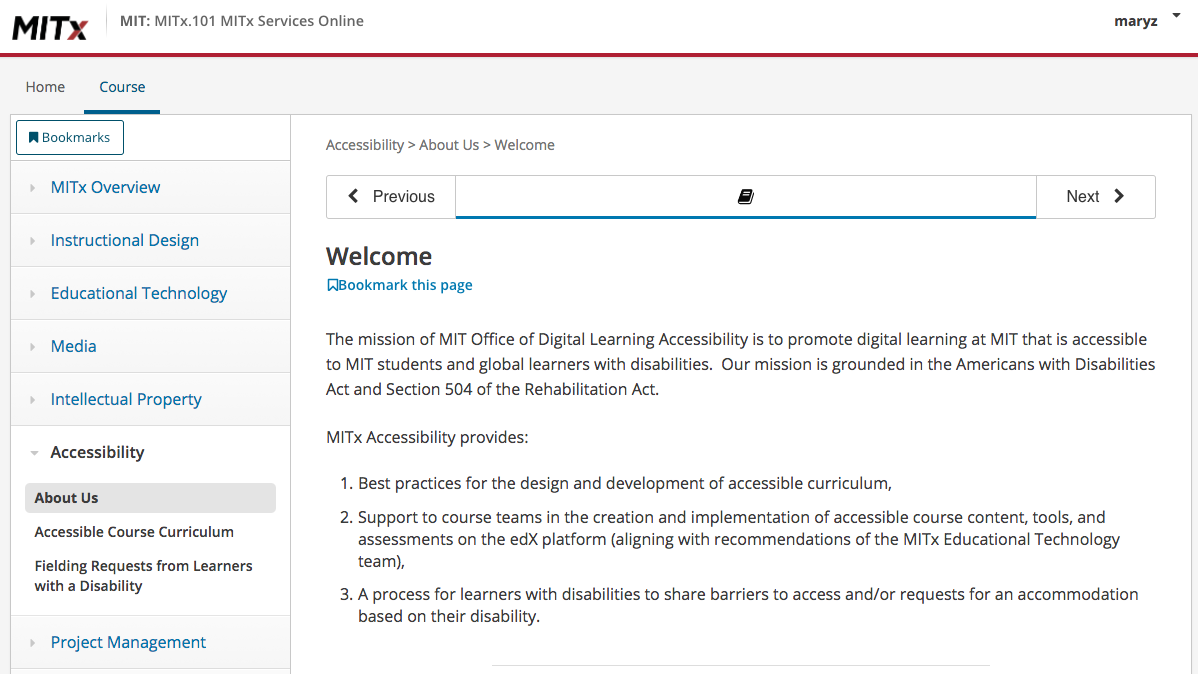 18
MITx Accessibility Resources
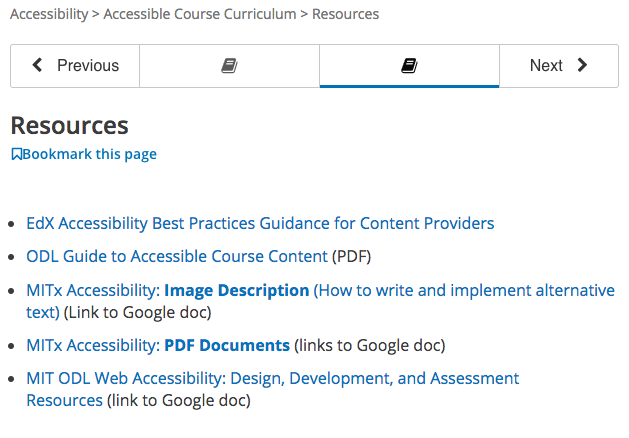 Resource Links

Edx
Guide to Content
Image Description
PDF
And more…
19
MITx Course Accessibility Check
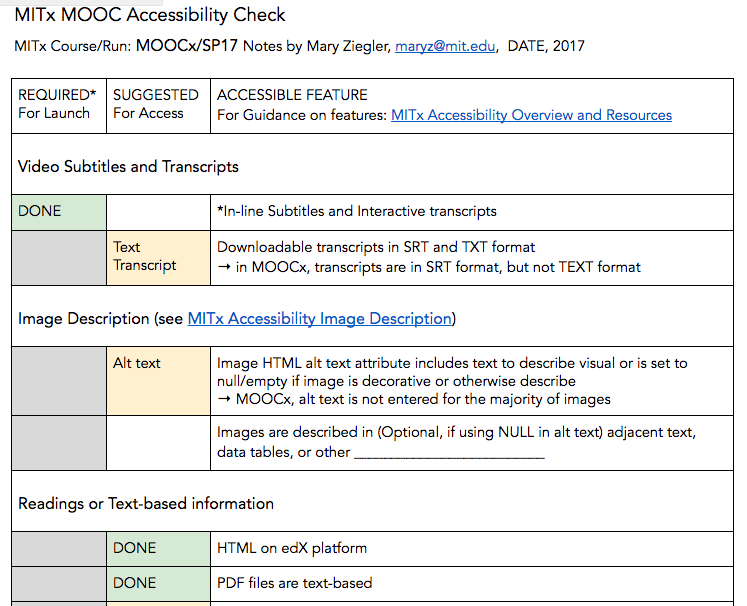 Sample course content check

Call out accessible

Suggest access improvements

Link to guidance
20
Tracking Course Accessibility
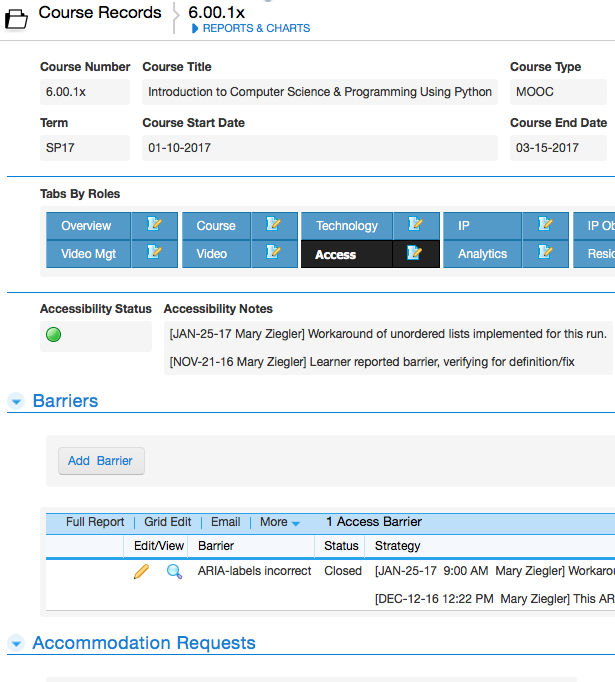 Course database includes sections on accessibility:
Status
Barriers
Requests
21
Engage with Learners with Disabilities
Strategies
Goal
Partners
Commitment statement
Process for learners to follow: individualized, confidential, timely resolution
Responsibilities: learner, course teams, accessibility
Balance ADA obligations, academic integrity, and technical feasibility
Learners (initiate)
MIT Student Disability Services
MITx Course teams

As Needed
Platform/EdX
Ed Techs
Engineering
MIT Accessibility and Usability
Engage with learners with disabilities who request accommodation or report a barriers to access in support of commitment to accessibility and equal access
22
22
Process for Engaging Learners
23
[Speaker Notes: “The MITx Commitment to Accessibility: If you have a disability-related request regarding accessing an MITx course, including exams, please contact us …”
Step 0. Accessibility Information in Course. Have a MITx commitment.
Step 2. Initial Reply / Message to Learner
Step 3. Intake and Assessment
Step 4. Response/ Solution Agreement
Step 5. Inform Learner / Implement Solution
Step 6. Documentation and Feedback]
Learner data and stories
Confidentiality limits sharable data
Learners express gratitude and appreciation
As exams are limited by time or process (proctoring) requests for exam accommodations increase
Some learners share their stories: “The accessibility of the courses makes edX the perfect platform for me to learn about my interests.” Bhargav on blog.edx.org
Organizations creating pipelines for learners with disabilities
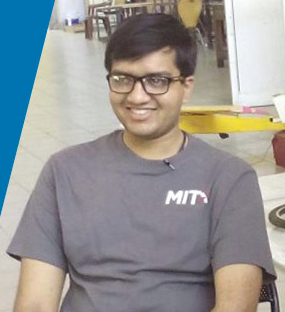 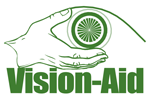 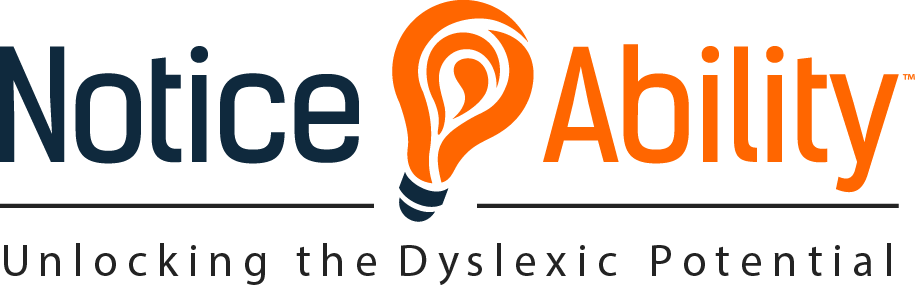 24
Innovate for Inclusion
Goal
Strategies
Partners
Identify opportunities to integrate accessibility into innovations to increase access and inclusion
Collaborate on projects with developers, research, industry, education, resource development to integrate accessibility
Open Learning leadership
Platforms edX 
W3C Web Accessibility Initiative 
Engineering
Educational Technologists
Instructional Designers
Learning Scientists 
Faculty
Research and Industry
25
Innovation Example
MIT Mathlets – mathlets.org 
- Keyboard accessible simulations; screen reader access coming
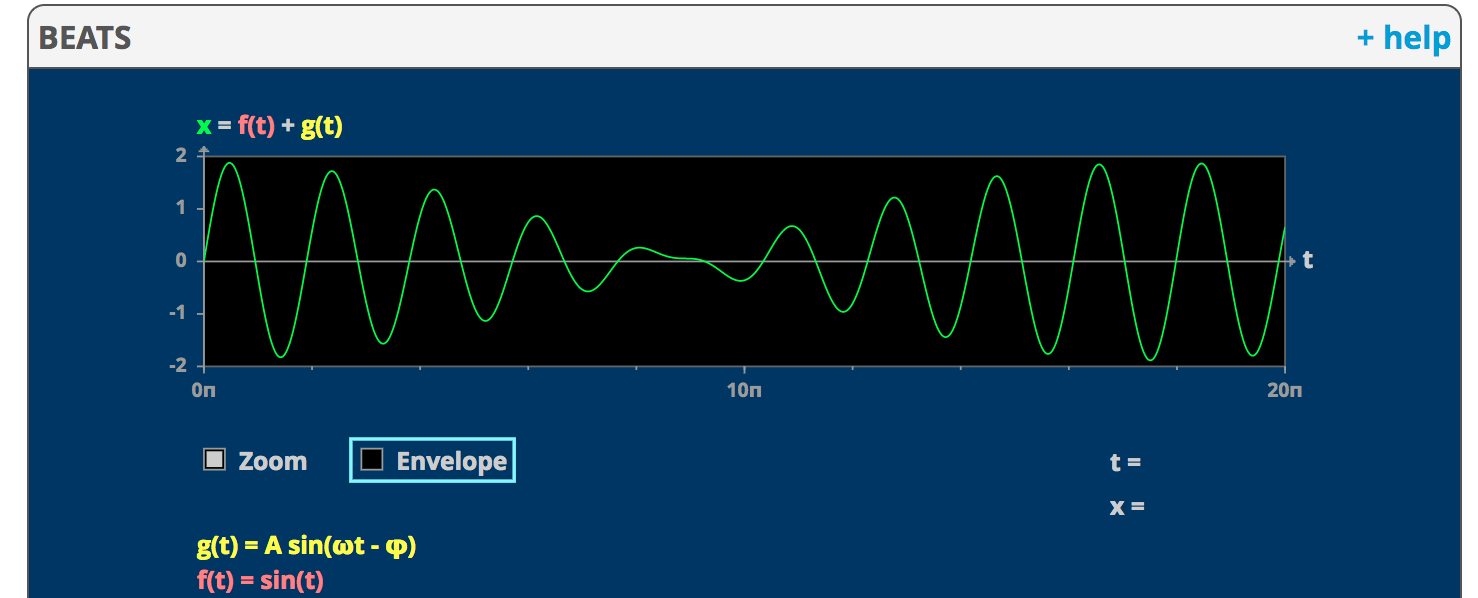 26
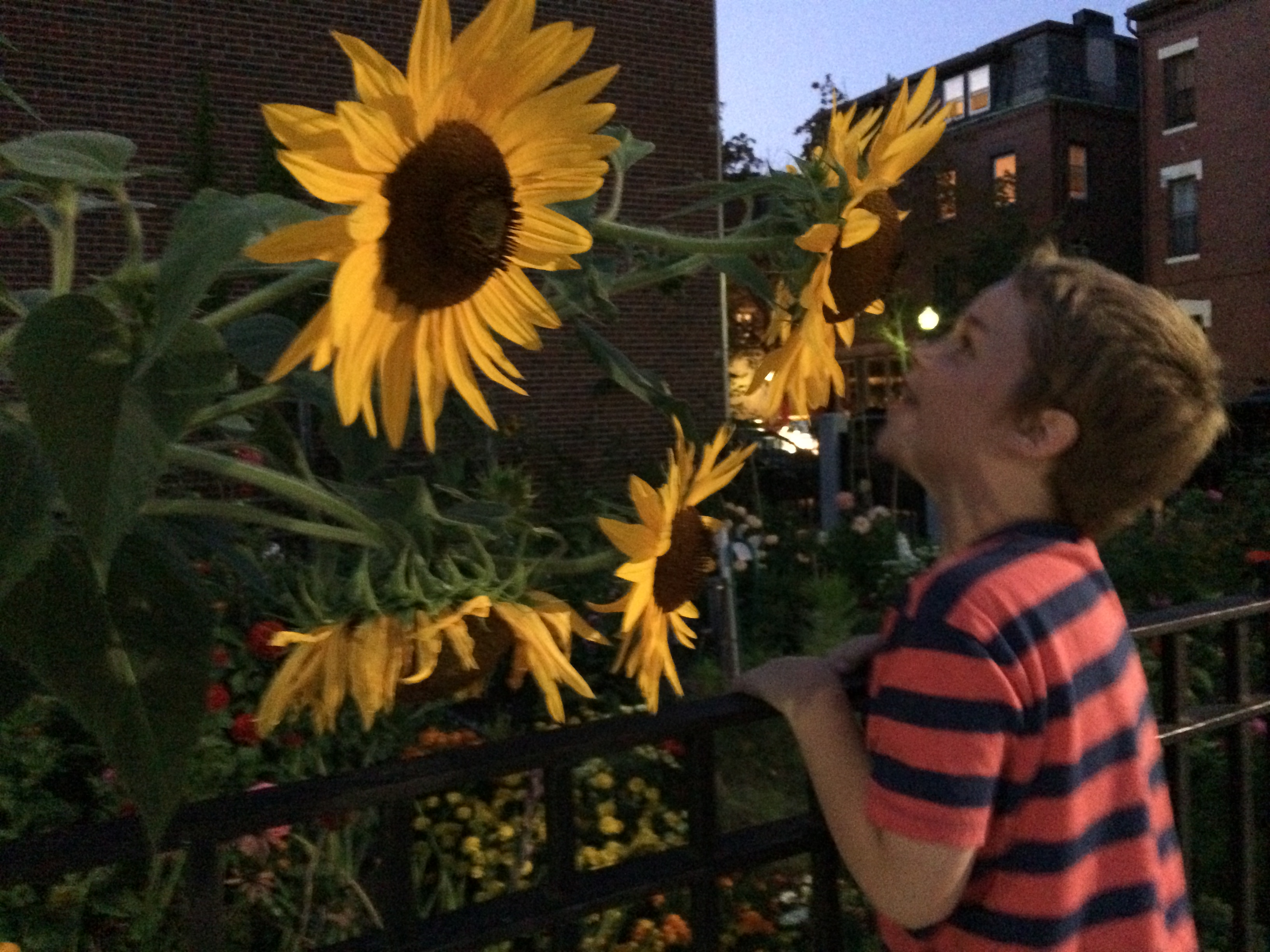 3. Future Gardens to Grow
Acknowledge and share gaps 
Define your field of progress
27
Recognize complexity of designing content for diverse learners
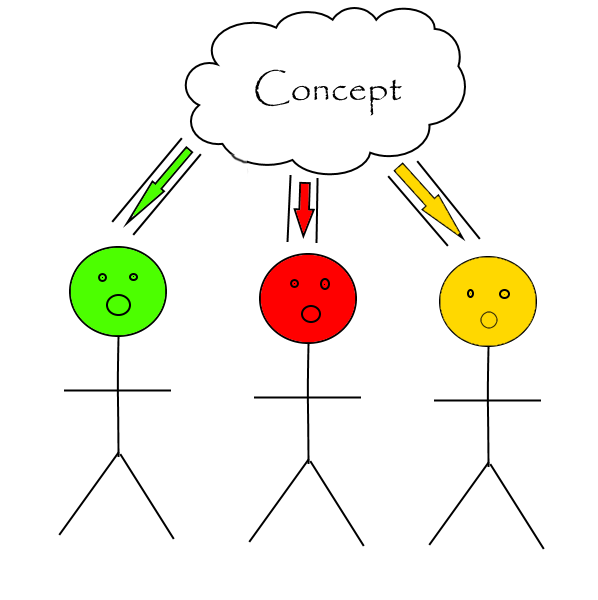 What is essential to access to learning and demonstration of knowledge? 

Partner with educators, technology experts, learners, and more…
Graphic courtesy of grbcoolkid
28
Define accommodation broadly
“Accommodation is the most basic act and art of teaching. It is not the exception we sometimes make in spite of learning, but rather the adaptations we continually make to promote learning.”

Teaching is Accommodation, Anne-Marie Womack
29
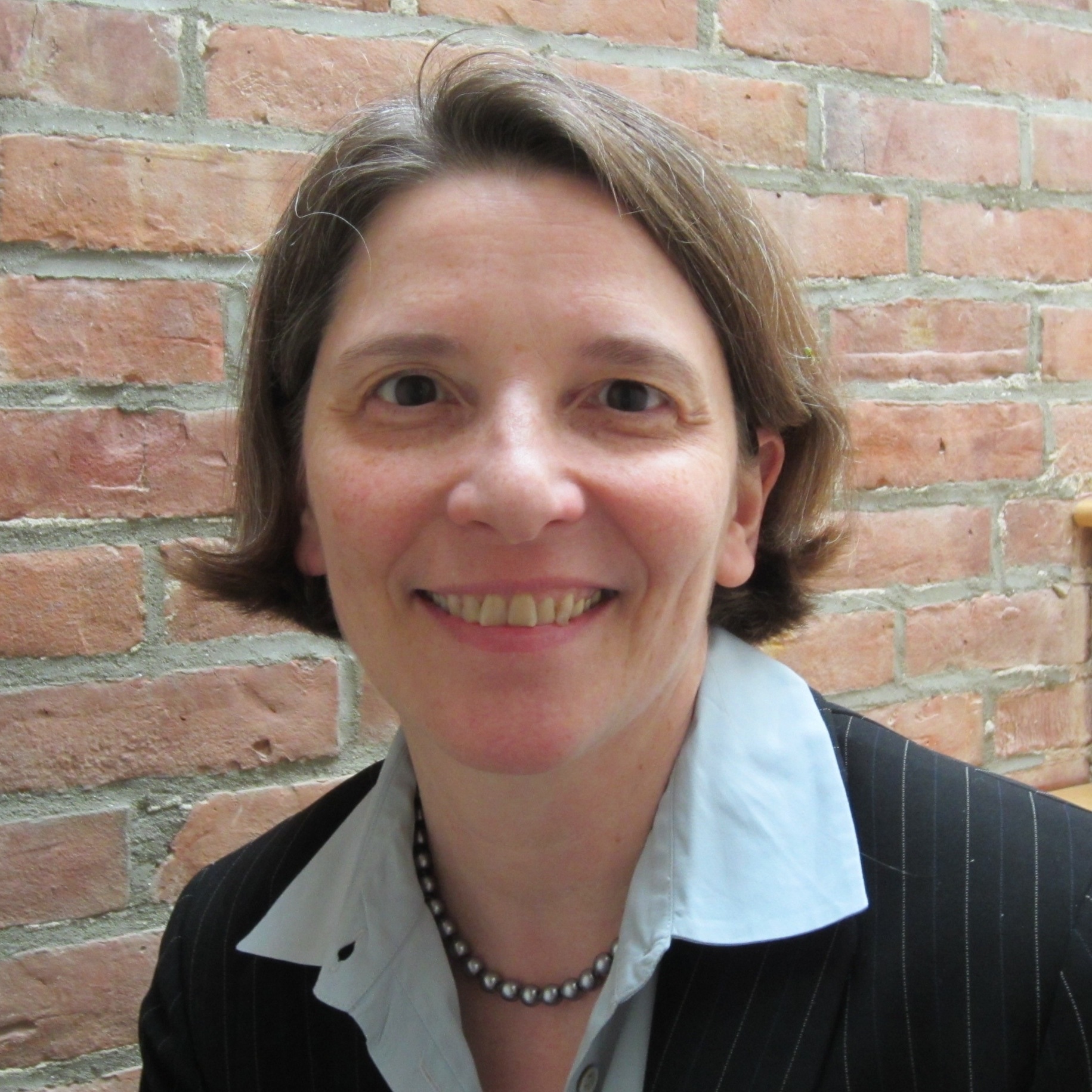 THANKS!
Questions? 
Ideas?
Mary J. Ziegler 
maryz@mit.edu
@youhavetime (twitter)
30
References
Class Central MOOC Stats  https://www.class-central.com/report/mooc-stats-2016
Anant Agarwal on edX (video) http://www.wcvb.com/article/bargains-edx/13048356
David Wiley and George Siemens, Introduction to Open Education MOOC https://courses.edx.org/courses/course-v1:UTArlingtonX+LINK.OEx+3T2017/course/
The Vanishing University series Quartz September 2017 https://qz.com/1050869/the-college-lecture-is-dying-and-good-riddance/
“Online courses paved the way to MIT graduation” MIT News June 6 2017 http://ow.ly/T8kg30coDVj
MITx Course Just Money https://www.edx.org/course/just-money-banking-if-society-mattered-mitx-11-405x-0
Using Python to Develop Screen Reader Features – Meet Bhargav https://blog.edx.org/using-python-develop-screen-reader-features-meet-bhargav
VisionAid.org
NoticeAbility.org
MIT Mathlets http://mathlets.org
Anne-Marie Womack: “Teaching is Accommodation” http://www.ncte.org/library/NCTEFiles/Resources/Journals/CCC/0683-feb2017/CCCC0683Teaching.pdf
31